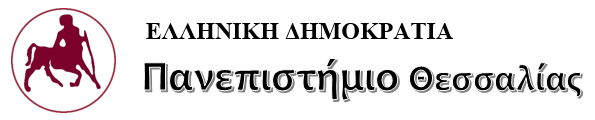 Κινητικά προβλήματα Πολλαπλές αναπηρίες
Ενότητα 2.1 
Αίτια κινητικής αναπηρίας

Ι. Νησιώτου - Μαντέλου
Σχολή Ανθρωπιστικών και Κοινωνικών Επιστημών  Παιδαγωγικό Τμήμα Ειδικής Αγωγής
Μια αδρή διάκριση των κινητικών αναπηριών σε παιδιά  σχολικής ηλικίας μπορεί να γίνει με κριτήριο το σύστημα που πάσχει:
Παθήσεις  του μυοσκελετικού  συστήματος  (οστά, αρθρώσεις, μύες)
Βλάβες του κεντρικού νευρικού συστήματος
Παθήσεις  του μυοσκελετικού συστήματος
Παθήσεις των μυών.
Διαταραχές στην ανάπτυξη ενός ή περισσοτέρων μελών του σώματος (συγγενείς δυσπλασίες).
Κατάγματα- Ακρωτηριασμοί. Ατυχήματα κατά την άθληση-αυξανόμενη εμπλοκή παιδιών σε τροχαία ατυχήματα. 
Αρθρίτιδες
Άρθρωση του γόνατος
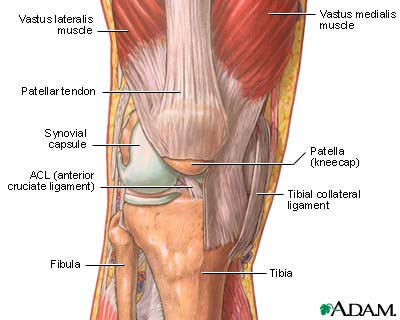 Νεανική ρευματοειδής αρθρίτιδα1:1000 παιδιά
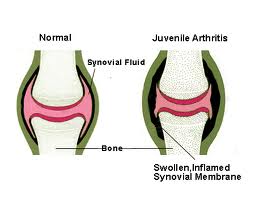 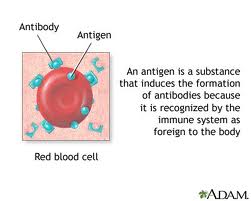 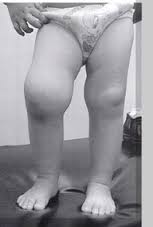 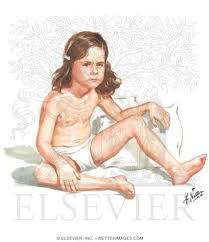 Μυοπάθειες
Νοσήματα στα οποία πάσχουν οι μύες, επομένως τα κινητικά προβλήματα και η αναπηρία δεν οφείλονται σε παθήσεις του Κεντρικού Νευρικού Συστήματος, αλλά σε αδυναμία εκτέλεσης από τους μύες της εντολής για κίνηση που δίνουν τα νεύρα.
Τα νοσήματα που προσβάλλουν το μυϊκό σύστημα εκδηλώνονται στη βρεφική, παιδική ή εφηβική ηλικία και είναι συνήθως κληρονομικά, με χρόνια πορεία, προοδευτική επιδείνωση και πιθανή συμμετοχή και άλλων οργάνων, ιδίως της καρδιάς και του εγκεφάλου.
Οι Μυϊκές δυστροφίες αποτελούν τη συχνότερη ομάδα κληρονομικών μυοπαθειών.
Νοσήματα που προκαλούν προοδευτική εκφύλιση των μυών. Οφείλονται σε μεταλλάξεις που διαταράσσουν τη σύνθεση πρωτεϊνών στο εσωτερικό της  μυϊκής ίνας ή στη μεμβράνη της.
Φυλοσύνδετα κληρονομικά νοσήματα
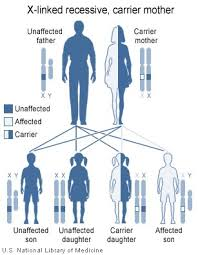 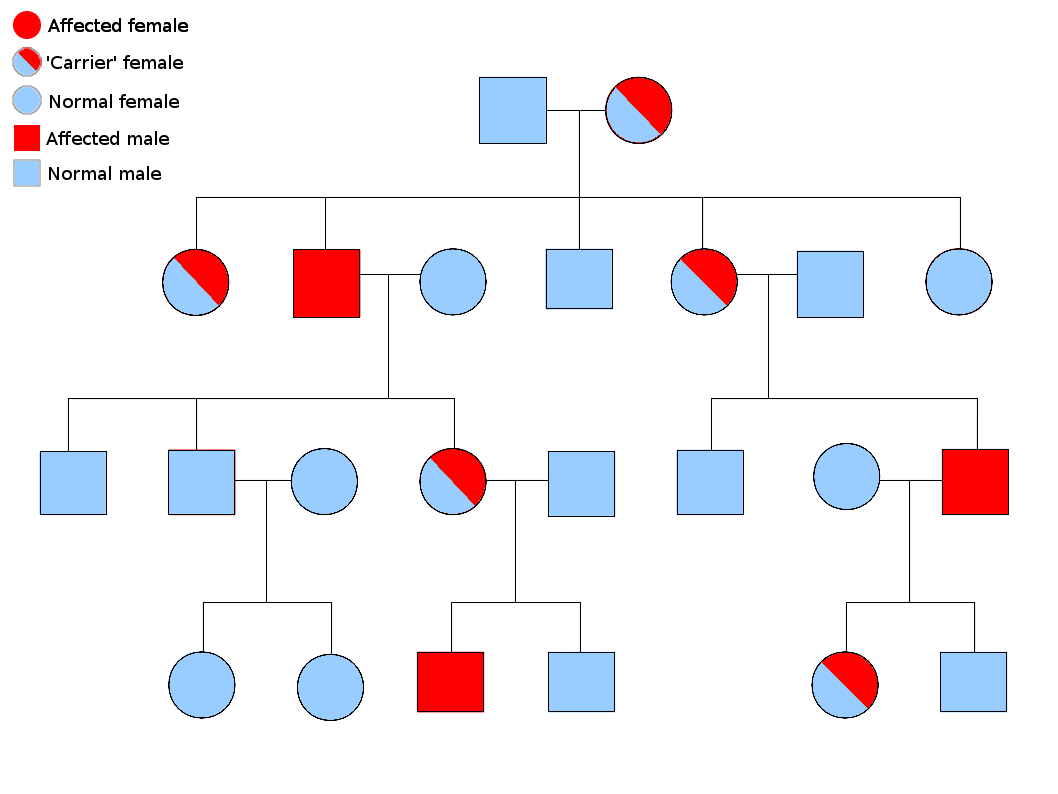 Περιλαμβάνουν τις συχνότερες και βαρύτερες μυοπάθειες που εκδηλώνονται με προοδευτική εκφύλιση των μυών και μυϊκή ατροφία, αδυναμία, πόνο και ανώμαλη σύσπαση του μυός.
Guillaume Duchenne de Boulogne(1806-1875)
Στην ομάδα αυτή ανήκουν οι  δυστροφίες  τύπου Duchenne και τύπου Becker
Η μυϊκή δυστροφία Duchenne είναι η συχνότερη κληρονομική μυοπάθεια, (1/3.500 γεννήσεις  αρρένων, περίπου 15 νέες περιπτώσεις κάθε χρόνο στην Ελλάδα), με βαρύτερη κλινική εικόνα. 
H δυστροφία  Becker είναι ηπιότερη και λιγότερο συχνή (1/20.000 αρρένων).
Μυοπάθεια τύπου Duchenne
H συμπτωματολογία αρχίζει από το δεύτερο με τρίτο χρόνο της ζωής με επιβράδυνση της αδρής κινητικής ανάπτυξης (μέση ηλικία βάδισης 18 μήνες), 
βάδισμα στα νύχια, 
λικνιστικό (νήσσειο) βάδισμα, 
συχνές πτώσεις, 
καθυστέρηση στην ομιλία.
Η αδυναμία παρουσιάζεται εκλεκτικά στα κάτω     άκρα, με προοδευτική απώλεια της μυϊκής ισχύος τους και ιδιαίτερα στους μυς της πυελικής ζώνης (λεκάνης). 
Το παιδί είναι αδέξιο (δεν έχει πλήρη έλεγχο των κινήσεων), και σε πολλές περιπτώσεις δεν καταφέρνει να τρέξει, να πηδήξει ή να ανεβεί σκάλες, παραπονιέται για μυαλγίες. 
Χαρακτηριστική είναι η δυσκολία  στη γρήγορη ανόρθωση: αναγκάζεται να χρησιμοποιήσει τα χέρια του για να σπρώξει τα γόνατα και να στηρίξει τον κορμό καθώς σηκώνεται (σημείο Gower).
Πολύ γρήγορα, η αδυναμία και η ατροφία καταλαμβάνουν και άλλες ομάδες  μυών και, στη δεύτερη δεκαετία, το παιδί καθηλώνεται στο αναπηρικό αμαξίδιο, με τελική κατάληξη την παράλυση του κορμού και των άκρων.
Κυφοσκολίωση
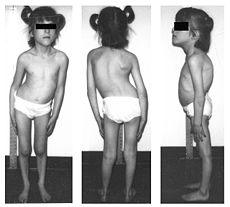 Η προσβολή του καρδιακού μυός οδηγεί σε καρδιακή ανεπάρκεια, η οποία επιδεινώνεται ακόμη περισσότερο από τη σοβαρή σκολίωση που περιορίζει την πνευμονική λειτουργία.
Στο 1/3 των ασθενών, συνυπάρχει και ήπια νοητική υστέρηση (νοητικό πηλίκο μια σταθερή απόκλιση κάτω από το μέσο όρο), η οποία, εκδηλώνεται από την αρχή.
Μυϊκή δυστροφία τύπου Becker (BMD)
Μυϊκή δυστροφία, η οποία εκδηλώνεται σε μεγαλύτερη ηλικία, η εξέλιξή της είναι ηπιότερη και βραδύτερη, η νοημοσύνη είναι συνήθως φυσιολογική, οφείλεται δε σε «ηπιότερες» μεταλλάξεις στο ίδιο γονίδιο. Η μέση ηλικία έναρξης των συμπτωμάτων είναι τα 12 χρόνια και συνήθως η απώλεια της κινητικότητας επέρχεται γύρω στο 40o έτος, ενώ αργότερα εμφανίζεται αναπνευστική  ή καρδιακή ανεπάρκεια.
Διερεύνηση: ηλικία έναρξης, οικογενειακό ιστορικό, βιοχημικός και μοριακός έλεγχος, ηλεκτρομυογράφημα, ηλεκτροκαρδιογράφημα, βιοψία μυός.
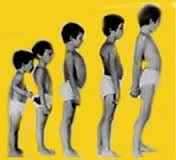 Βλάβες του κεντρικού νευρικού συστήματος
Δισχιδής ράχη (Spina bifida)
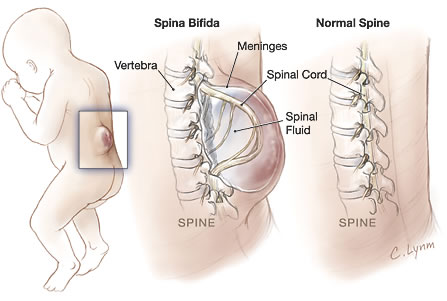 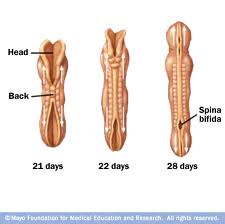 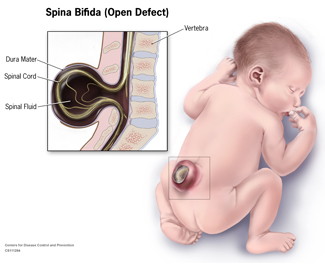 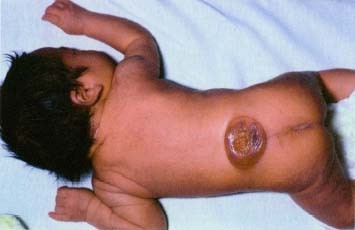 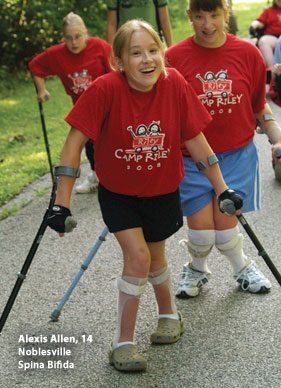 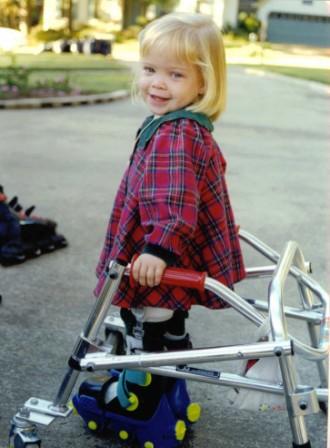 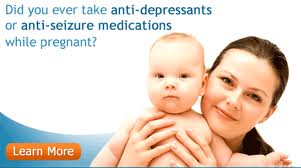 Τραυματισμοί του εγκεφάλου
Ο τραυματισμός του εγκεφάλου είναι η συχνότερη αιτία ανικανότητας και θανάτου των παιδιών στις Η.Π.Α., όπου περίπου ένα εκατομμύριο παιδιά παθαίνουν κρανιοεγκεφαλικές κακώσεις κάθε χρόνο και περισσότερα από 30.000 παιδιά αποκτούν μόνιμες δυσλειτουργίες εξαιτίας των τραυματισμών.
Είναι κυρίως αποτέλεσμα: ατυχημάτων κατά τη διάρκεια ποδηλασίας, πτώσεων σε παιδικές χαρές (η πιο κοινή αιτία, με τα ¾ των παιδιών να πεθαίνουν), επισφαλών οδών (τα περισσότερα παιδιά που τραυματίζονται ή σκοτώνονται από αυτοκίνητα, παίζουν στο δρόμο), τροχαίων ατυχημάτων, συμμετοχής σε αθλήματα (πολλοί τραυματισμοί γίνονται όταν κουράζονται τα παιδιά ή όταν είναι αρχάρια).
Ως επίκτητη βλάβη από τραυματισμό του εγκεφάλου ορίζεται η δυσλειτουργία του εγκεφάλου που προκλήθηκε  από την επίδραση μιας εξωτερικής φυσικής δύναμης, με συνέπεια τη συνολική ή μερική λειτουργική ανικανότητα ή την ψυχοκοινωνική εξασθένιση ή και τα δύο, η οποία έχει επιπτώσεις στην εκπαιδευτική απόδοση ενός παιδιού.
Οι κρανιοεγκεφαλικές κακώσεις ταξινομούνται ανάλογα:
Με το μηχανισμό: κλειστές/ανοιχτές.
Με τη μορφολογία: κατάγματα, εστιακή ενδοκρανιακή βλάβη και διάσπαρτος ενδοκρανιακός τραυματισμός.
Με τη δριμύτητα: ήπια, μέτρια, βαριά κάκωση
Μετά από τον τραυματισμό του εγκεφάλου.
Σωματικές δυσλειτουργίες: 
Κυρίως ομιλία, όραση, ακοή. 
Πονοκέφαλοι, έλλειψη συντονισμού στη λεπτή κινητικότητα, σπαστικότητα των μυών, πάρεση, ή παράλυση της μίας ή και των δύο πλευρών, διαταραχές σύλληψης, ισορροπίας, προβλήματα στη βάδιση.
Γνωστικές δυσλειτουργίες: 
Διαταραχές  μνήμης, συγκέντρωσης, βραδύτητα στη σκέψη και περιορισμένη προσοχή, προβλήματα αντίληψης, επικοινωνίας, ανάγνωσης,  προγραμματισμού, αλληλουχίας  πράξεων και κρίσης.
Ψυχοκοινωνικές, συναισθηματικές μειονεξίες: Κούραση, εναλλαγές διάθεσης, αρνητισμός, ανησυχία, κατάθλιψη, μειωμένη αυτοεκτίμηση, σεξουαλική δυσλειτουργία, έλλειψη κινήτρων, συναισθηματικές διαταραχές.
Παραπληγία ή τετραπληγία  από τραυματισμό του Νωτιαίου Μυελού
Αποτέλεσμα διατομής του Ν.Μ. μετά από τραυματισμό της σπονδυλικής στήλης
Εγκεφαλική παράλυση
Το συχνότερο αίτιο κινητικής αναπηρίας στην παιδική ηλικία
Τέλος Ενότητας
Χρηματοδότηση
Το παρόν εκπαιδευτικό υλικό έχει αναπτυχθεί στo πλαίσιo του εκπαιδευτικού έργου του διδάσκοντα.
Το έργο «Ανοικτά Ακαδημαϊκά Μαθήματα στο Πανεπιστήμιο Αθηνών» έχει χρηματοδοτήσει μόνο την αναδιαμόρφωση του εκπαιδευτικού υλικού. 
Το έργο υλοποιείται στο πλαίσιο του Επιχειρησιακού Προγράμματος «Εκπαίδευση και Δια Βίου Μάθηση» και συγχρηματοδοτείται από την Ευρωπαϊκή Ένωση (Ευρωπαϊκό Κοινωνικό Ταμείο) και από εθνικούς πόρους.
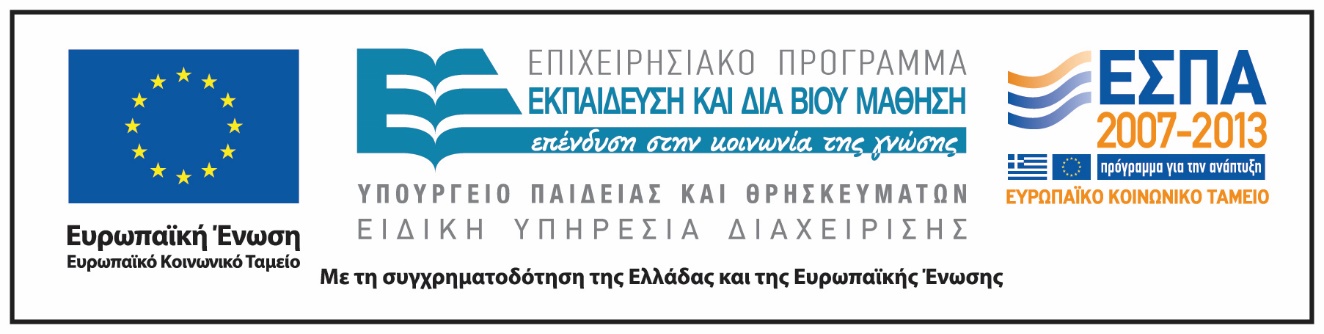 Σημείωμα Αδειοδότησης
Το παρόν υλικό διατίθεται με τους όρους της άδειας χρήσης Creative Commons Αναφορά, Μη Εμπορική Χρήση Παρόμοια Διανομή 4.0 [1] ή μεταγενέστερη, Διεθνής Έκδοση.   Εξαιρούνται τα αυτοτελή έργα τρίτων π.χ. φωτογραφίες, διαγράμματα κ.λ.π.,  τα οποία εμπεριέχονται σε αυτό και τα οποία αναφέρονται μαζί με τους όρους χρήσης τους στο «Σημείωμα Χρήσης Έργων Τρίτων».
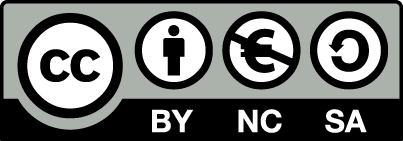 [1] http://creativecommons.org/licenses/by-nc-sa/4.0/ 

Ως Μη Εμπορική ορίζεται η χρήση:
που δεν περιλαμβάνει άμεσο ή έμμεσο οικονομικό όφελος από την χρήση του έργου, για το διανομέα του έργου και αδειοδόχο
που δεν περιλαμβάνει οικονομική συναλλαγή ως προϋπόθεση για τη χρήση ή πρόσβαση στο έργο
που δεν προσπορίζει στο διανομέα του έργου και αδειοδόχο έμμεσο οικονομικό όφελος (π.χ. διαφημίσεις) από την προβολή του έργου σε διαδικτυακό τόπο

Ο δικαιούχος μπορεί να παρέχει στον αδειοδόχο ξεχωριστή άδεια να χρησιμοποιεί το έργο για εμπορική χρήση, εφόσον αυτό του ζητηθεί.
Σημείωμα Χρήσης Έργων Τρίτων
Το Έργο αυτό κάνει χρήση των ακόλουθων έργων:
Εικόνες/Φωτογραφίες

Τα εν λόγω έργα έχουν ανακτηθεί από το διαδίκτυο για εκπαιδευτικούς σκοπούς